Changing Perspectives on IPv6
The Exhaustion Risk
Running out of IPv4 addresses was predicted to be as catastrophic as running out of telephone numbers
No more numbers, no more new users of the network
If the network cannot grow, then it dies
We can’t let IPv4 run down to the last IPv4 address
We need to design, build and deploy a new IP protocol before we get down to the last IPv4 address
That was the thinking in 1990 or so when the IETF grappled with the news of imminent address failure in IPv4
Enter IPv6
IPv6 was intended to be the “minimal” change approach
Keep most of IPv4 intact, but just recompile the protocol stack with 128 bit addresses
But
This time we were not building in a greenfield location – we had to build in a space that was already populated with IPv4. We had to think about co-existence and transition as well.
We could not resist the temptation to address some of the niggling issues with the IPv4 design
And none of us were economists – we never looked at the acceptance of IPv6 in business and economic terms – it was just a technical question and only a technical question
IPv6 was as not “perfect”
And some aspects were clearly inferior to IPv4 at the time
Tunnelling - IPv6 over IPv4
The common IPv4 substrate
Tunnelling - IPv6 over IPv6
Issues with managing MTU
Issues with manual configuration of network-to-network tunnels
Issues with auto-brokered tunnels (6to4)
Issues with IPv4 and NAT traversal (Teredo)

Despite the best of intentions tunnels were fragile and a significant performance hit
Dual Stack Hosts
How does the host protocol stack manage ‘transparent’ connectivity when the host has IPv4 and IPv6?
Try IPv6 and if the connect attempt fails then retry using IPv4?
Try both at once at the same time and work with the first to complete
Try IPv6 and then try IPv4 “soon” afterward
Multi-Addressing and Site Multi-homing
How do IPv6 hosts select the “right” source address when the host has multiple IPv6 addresses on the same interface?
How can a site use provider-based prefixes from multiple providers and use the “right” interface to the “right” provider (the SHIM6 problem)
IPv6 MTU handling and ICMPv6 Filtering
Packet size mismatch requires the router to signal the source of the problem via ICMPv6 message
But many networks filter ICMP messages as a security practice
Which results in “black holes” where
So the Industry was not confident about IPv6
Remaining with IPv4 and increasing the use of NATs was a comfortable approach that did not stress out the support capabilities of the platform providers, access providers and service providers
IPv6 ran the risk of creating additional operational fragility into the service environment that operators and support structures were ill-equipped to manage
Better to just wait
How could we demonstrate that IPv6 was viable?
By performing an objective measurement that showed the level of IPv6 adoption across the entire Internet all of the time, and at a level of granularity that showed the level of IPv6 support within each network
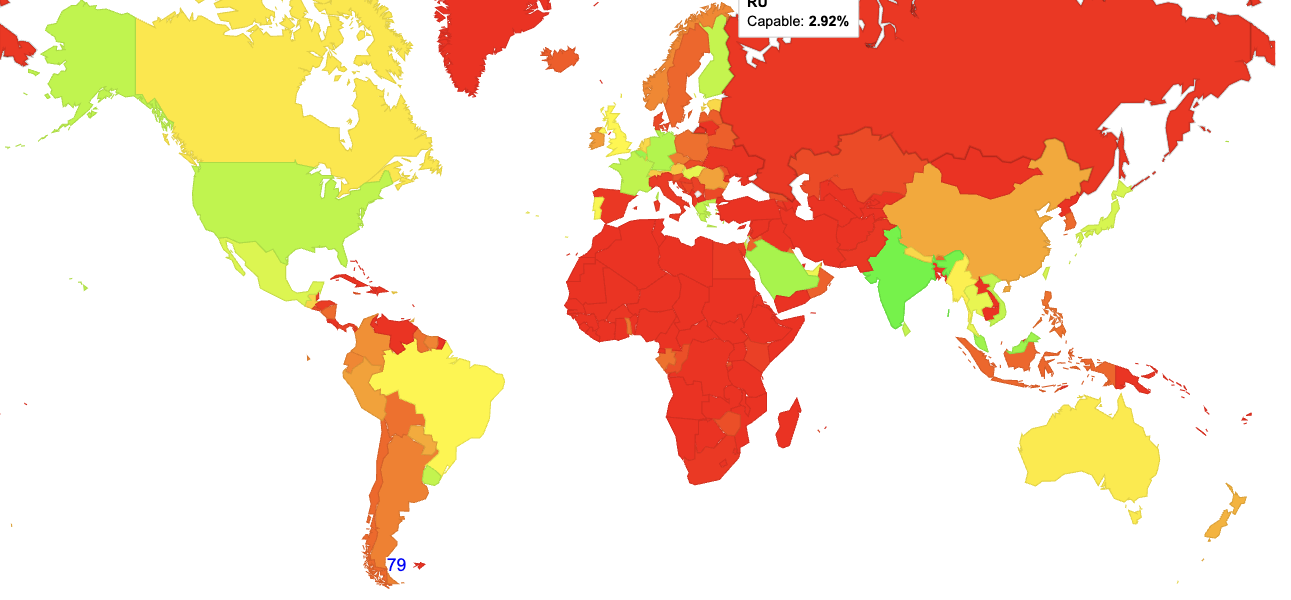 Where now?
Great question!
Where now?
Nobody knows

But its clear that the Internet has changed a lot in the past decade or two
Most network transactions are streamed from nearby datacentres
There is little transit left, little in the way of routing, little residual need even for a global common network – we’ve taken the core of the network and passed it over to the interior of the CDNs
If all the consumer money is used for accessing content relative to nearby datacentres then who pays for global transit? Who pays for routing? Who pays for a globally unique address system?
Are we still building one network? Or many dedicated content-centric networks?
Where does this leave IPv6?